Phase 7 Model Structure
Cast/CalCast/DM
Average Load +     Inputs * Sensitivity


Land Use Acres


BMPs


Land to Water


Delivery to Tidal Bay
*
Phase 7CASTDeterministic Scenario Tool:1 set of loads for 1 set of inputs
*
*
Direct Loads
*
1
Load by land-river segment and land use
Phase 7 Model Structure
Cast/CalCast/DM
Average Load +     Inputs * Sensitivity


Land Use Acres


BMPs


Land to Water


Delivery to Tidal Bay
*
Phase 7CalCASTTool for finding parameters that best match observations
Specified by WQGIT
*
*
Calibrated with estimated priors
Direct Loads
*
2
Load by land-river segment and land use
Cast/CalCast/DM
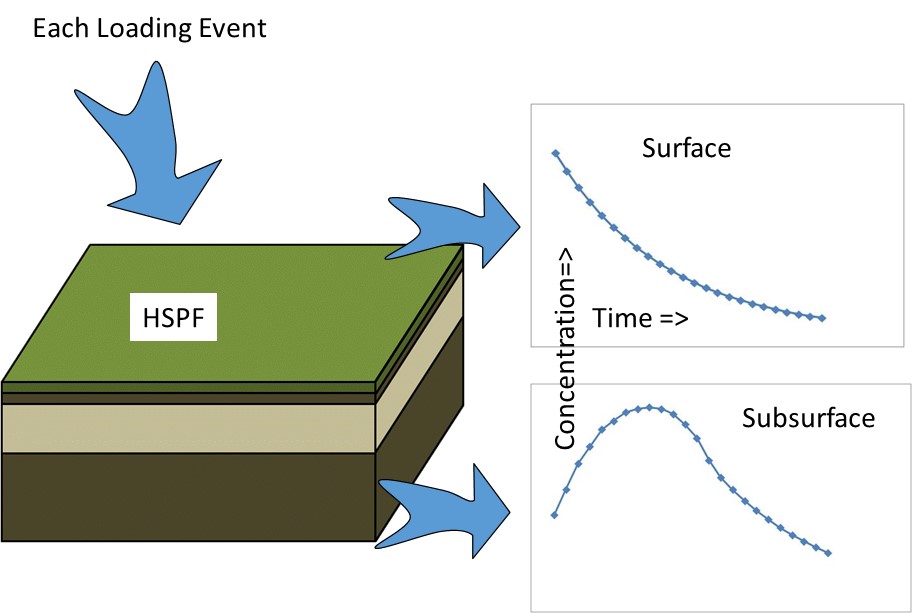 Phase 7Dynamic ModelTool for 
loading estuarine models
Comparing against observations
Other potential collaborative projects
3
Watershed Model Plan – Year 2 - 2023
Continue development of CalCAST (Isabella)
Test improved input data sets
Fully build out
Continue development of the Dynamic Watershed Model (Gopal)
Segmentation
Reservoirs
Observed Data
Investigate and incorporate new load sources (Gary +)
Help on the way
ORISE watershed modeler
to join team this year
4
New or revised direct load sources
Boat Discharges
Tidal shoreline erosion
Tidal flooding
CSOs
Grey Infrastructure

Did you like how streambank was explicitly handled in P6?
5
Observed Stream Data
CBPO will download this year and again in 2025
From USGS NWIS / EPA WQ Portal
Will develop automated QA checks

Make sure that any data you want us to use is in the Portal
6
Fields we’ll be looking for in Water Quality Portal
*Mandatory Fields (other fields are helpful if any of the mandatory fields are entered incorrectly)

aEither provide CharacteristicName or USGSPCode
7